КОМПЛЕКСНАЯ ПОДГОТОВКА 
К ГОСУДАРСТВЕННЫМ ЭКЗАМЕНАМ 


СЕРИИ ПОСОБИЙ
«Я СДАМ ОГЭ!» и «Я СДАМ ЕГЭ!»
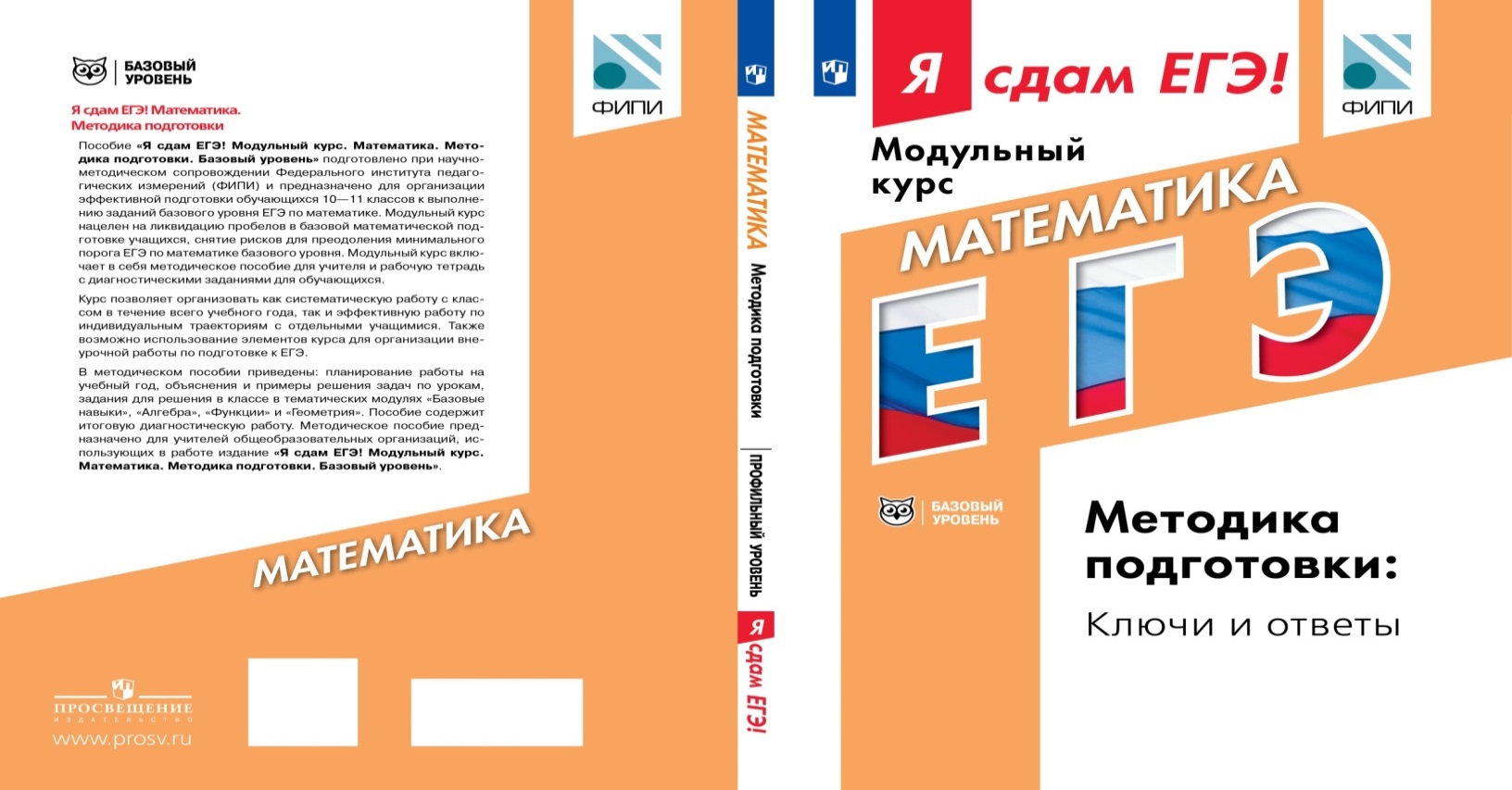 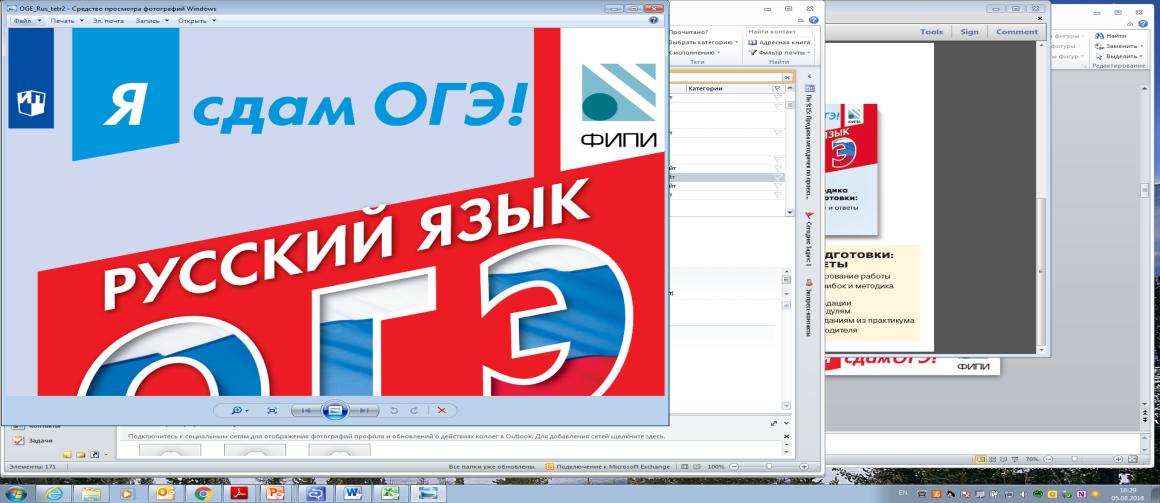 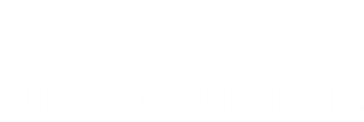 2017
[Speaker Notes: ОБЛОЖКИ новые!]
Все предметы Государственной итоговой аттестации (ЕГЭ и ОГЭ)
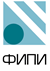 ВСЁ ДЛЯ ПОДГОТОВКИ К ЭКЗАМЕНАМ 2018 г.
47 обновленных изданий 
14 предметов:
Русский язык
Математика (для ЕГЭ - базовый и профильный уровни)
Литература
Физика
Химия
Биология
Информатика и ИКТ
География
История
Обществознание
Английский язык
Немецкий, французский и испанский языки
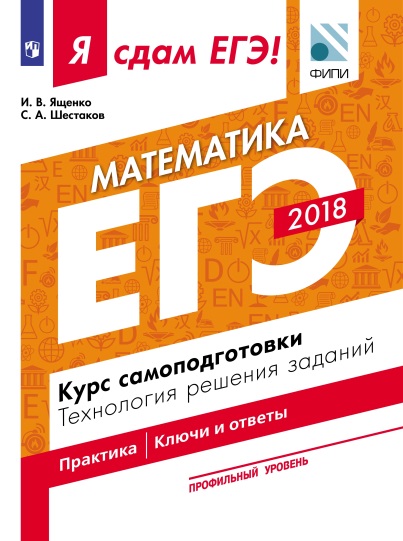 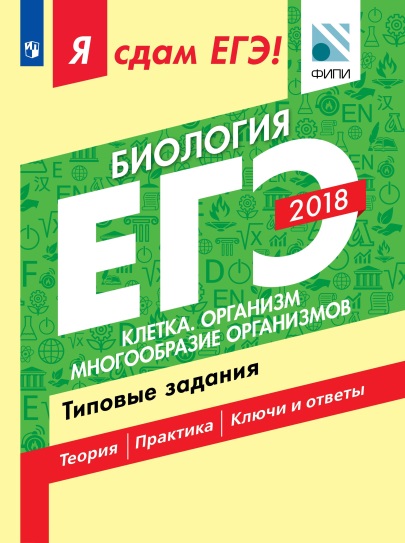 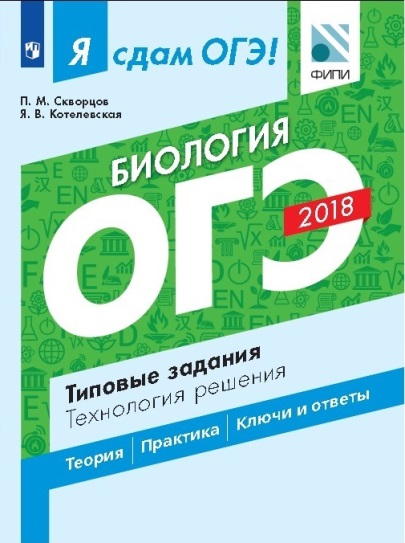 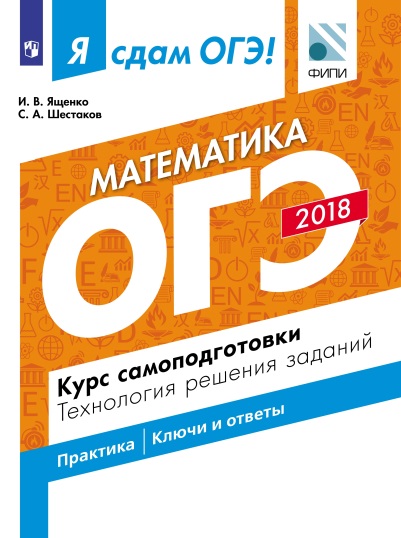 2
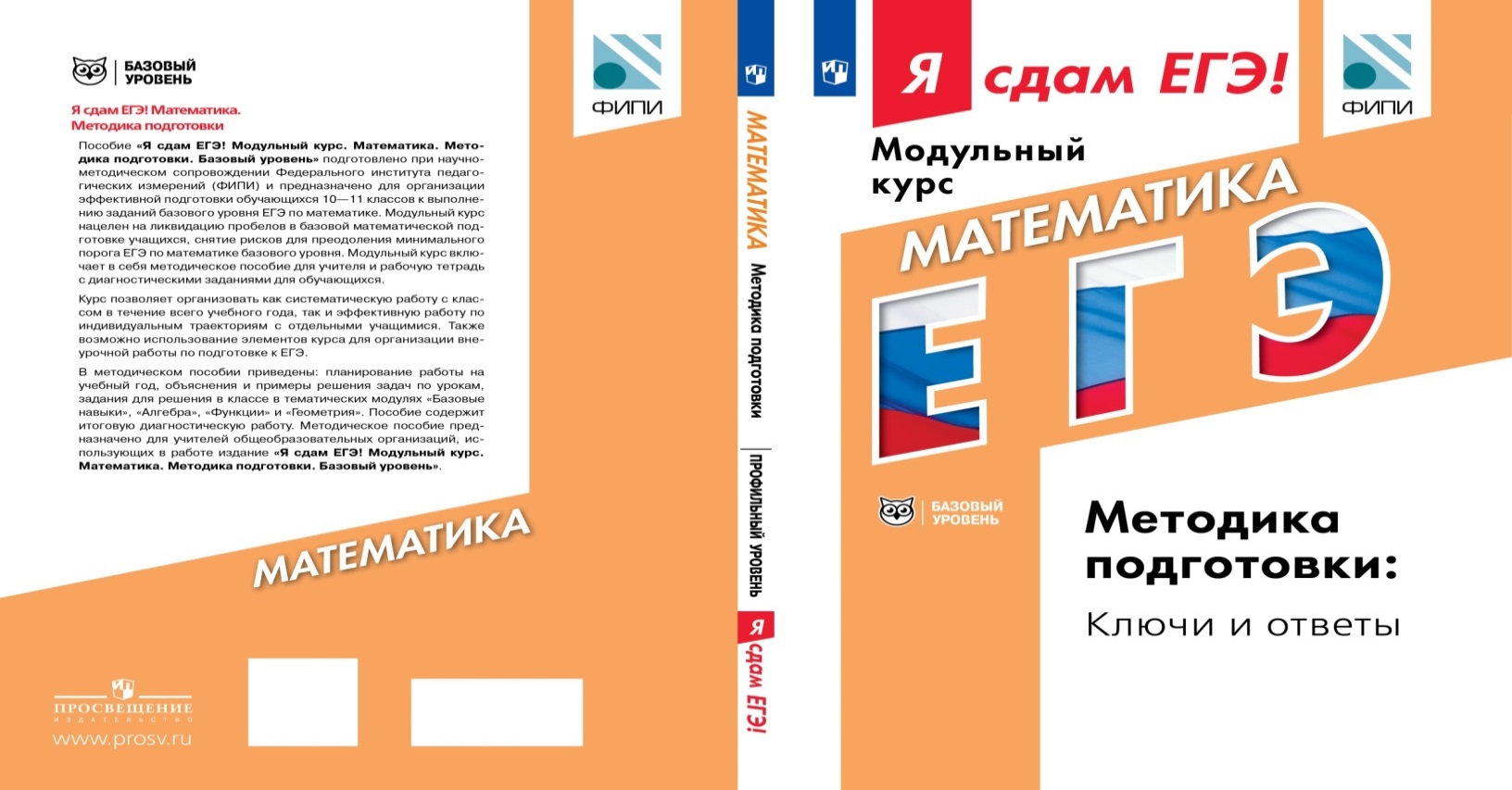 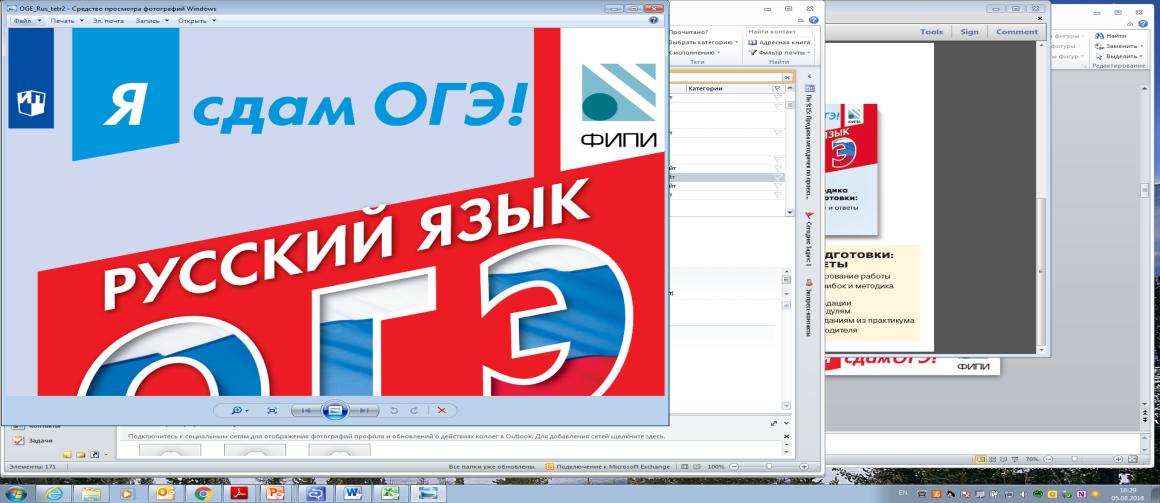 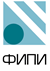 КЛЮЧЕВЫЕ ОСОБЕННОСТИ
3
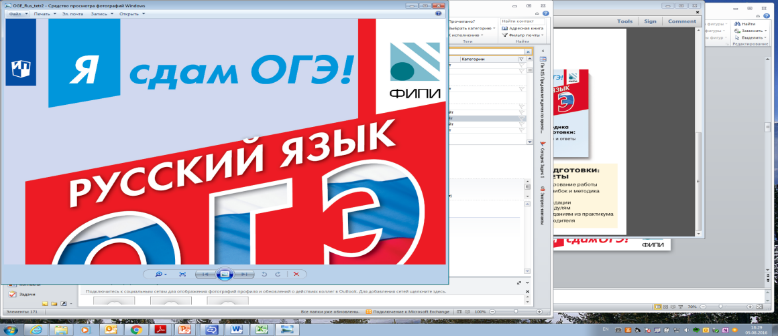 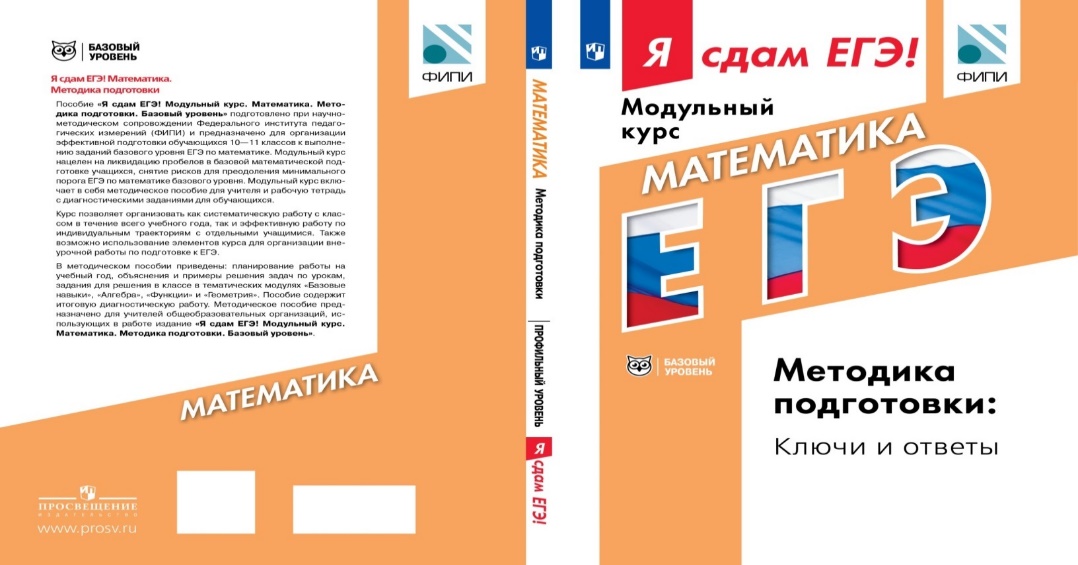 КОМПЛЕКСНАЯ ПОДГОТОВКА 
К ГОСУДАРСТУЕННЫМ ЭКЗАМЕНАМ
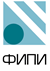 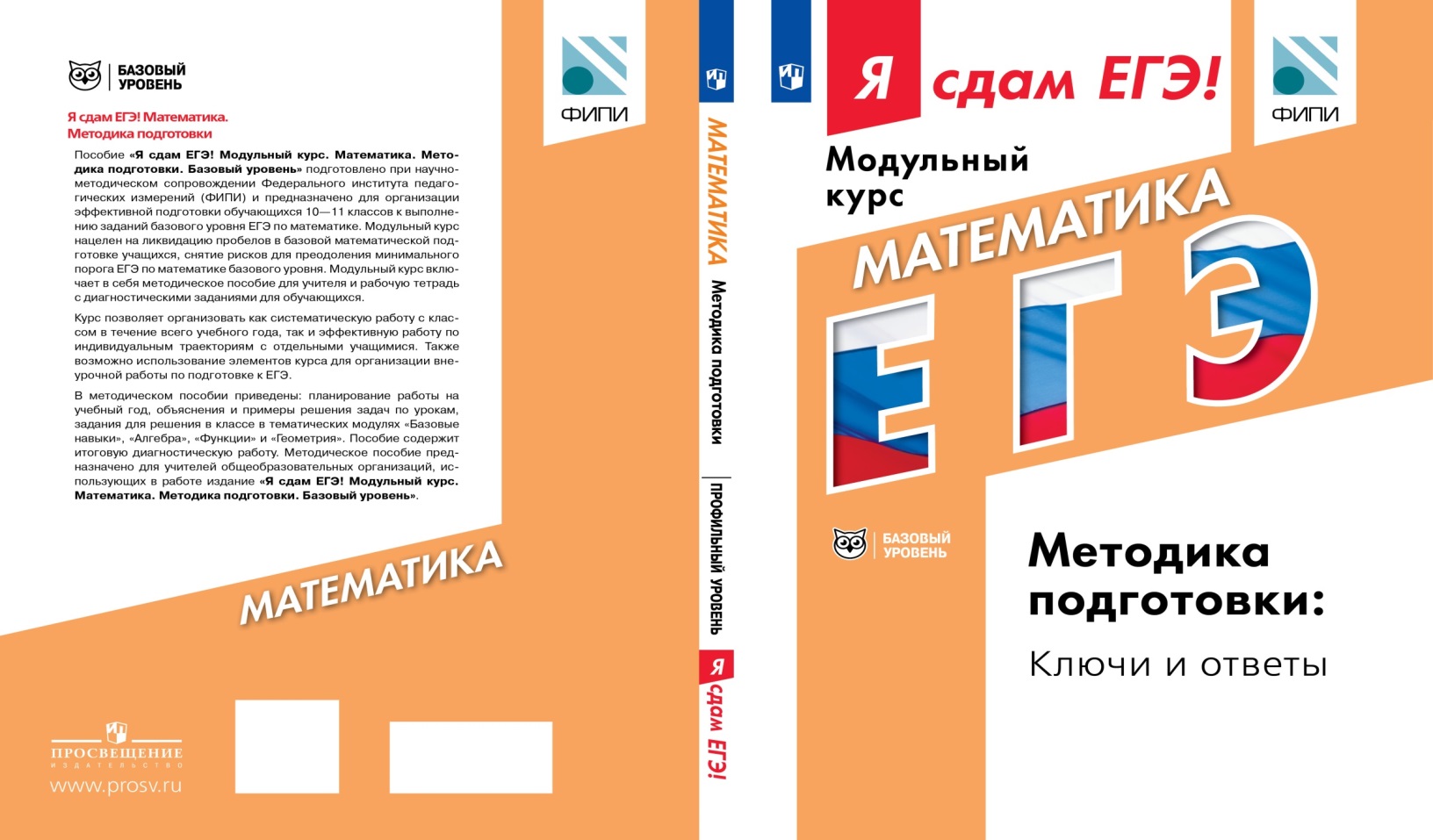 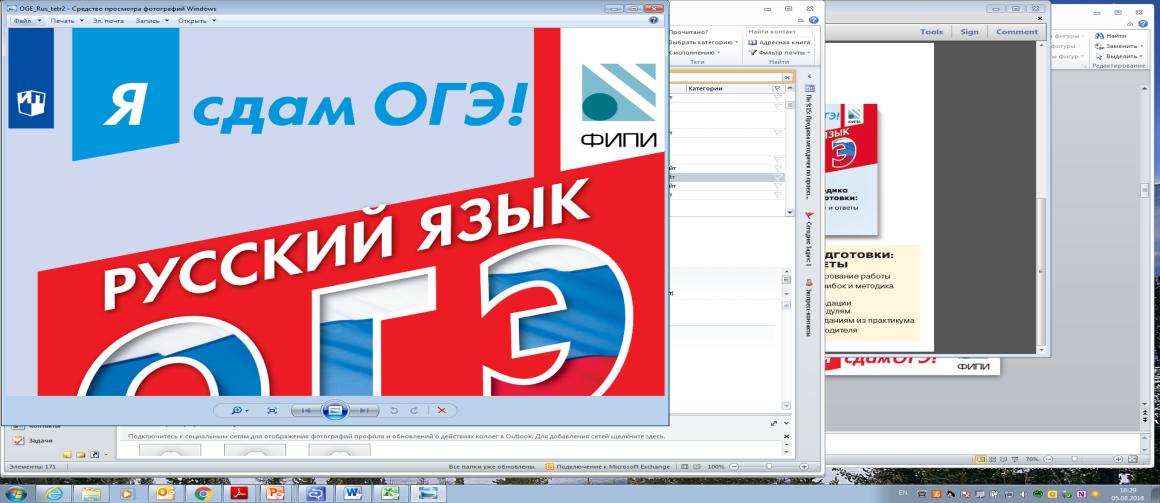 Типовые задания
Курс самоподготовки. Технология решения заданий
+  Пособие с рекомендациями  по быстрой подготовке к ЕГЭ
Типовые задания
Типовые задания. Технология решения
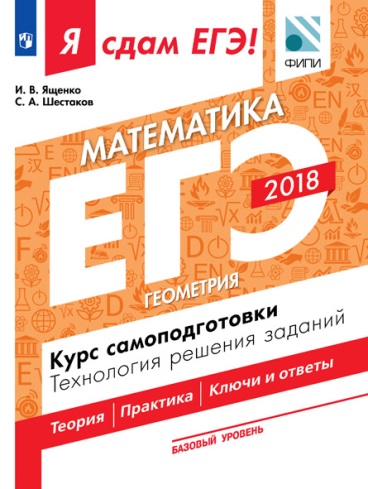 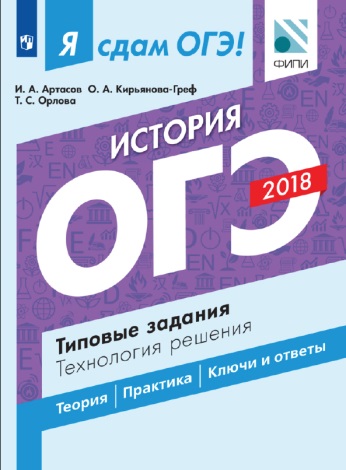 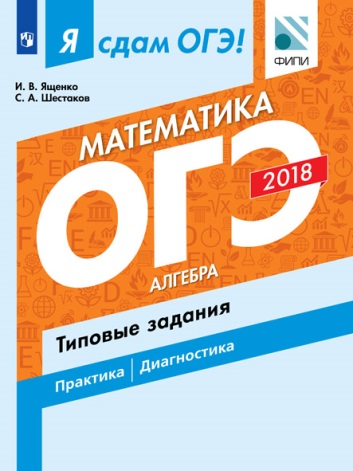 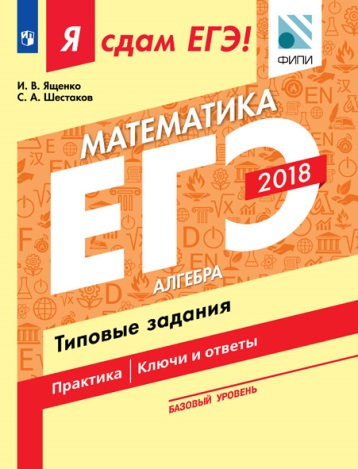 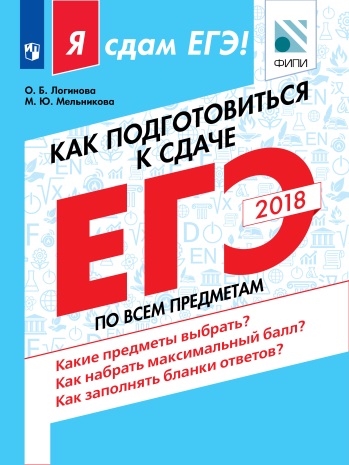 4
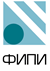 СОСТАВ СЕРИИ. ТИПЫ ПОСОБИЙ
ТИПОВЫЕ ЗАДАНИЯ

Комплекс заданий по темам для отработки материала

Многочисленные задания для отработки и самоконтроля
Разбор всех типов заданий и вопросов, которые будут на экзаменах в 2018 году
Ключи и ответы к заданиям
Рекомендации по подготовке к экзамену, планированию собственного времени
Система и критерии оценки работы
Форма экзаменационной работы в 2018 г., специфика записи ответов на каждое задание
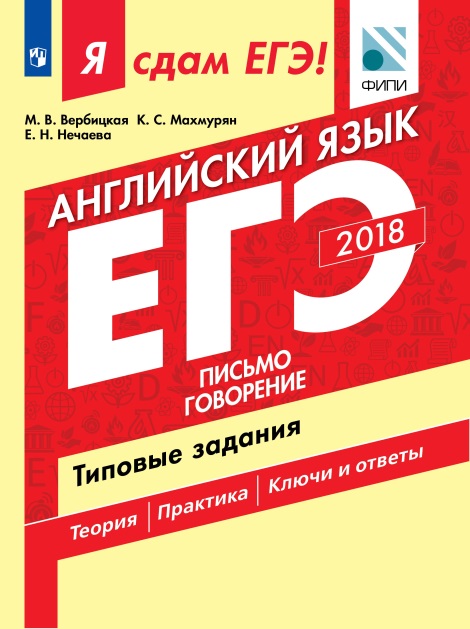 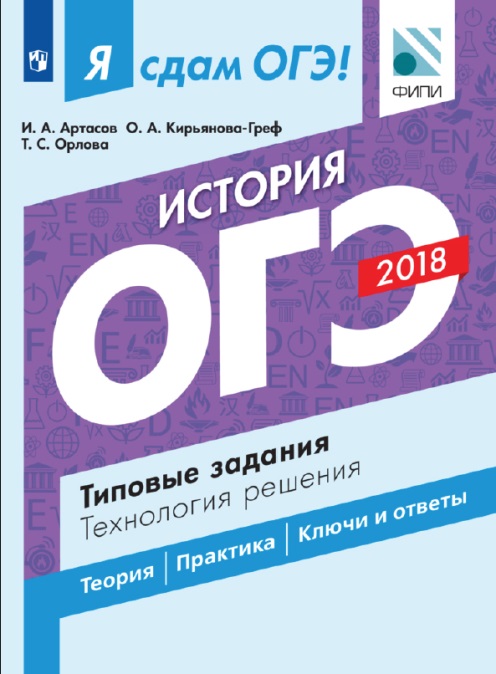 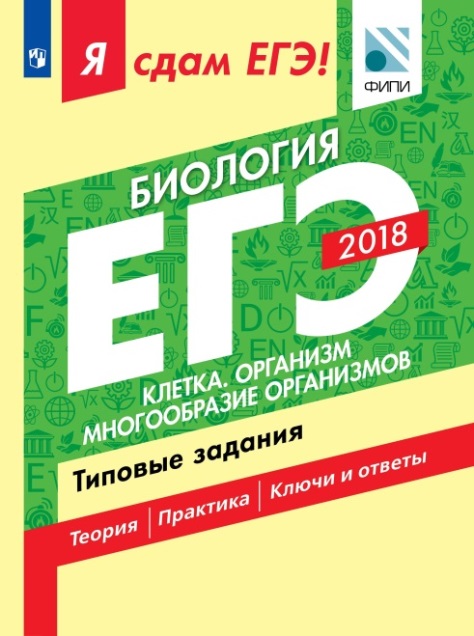 5
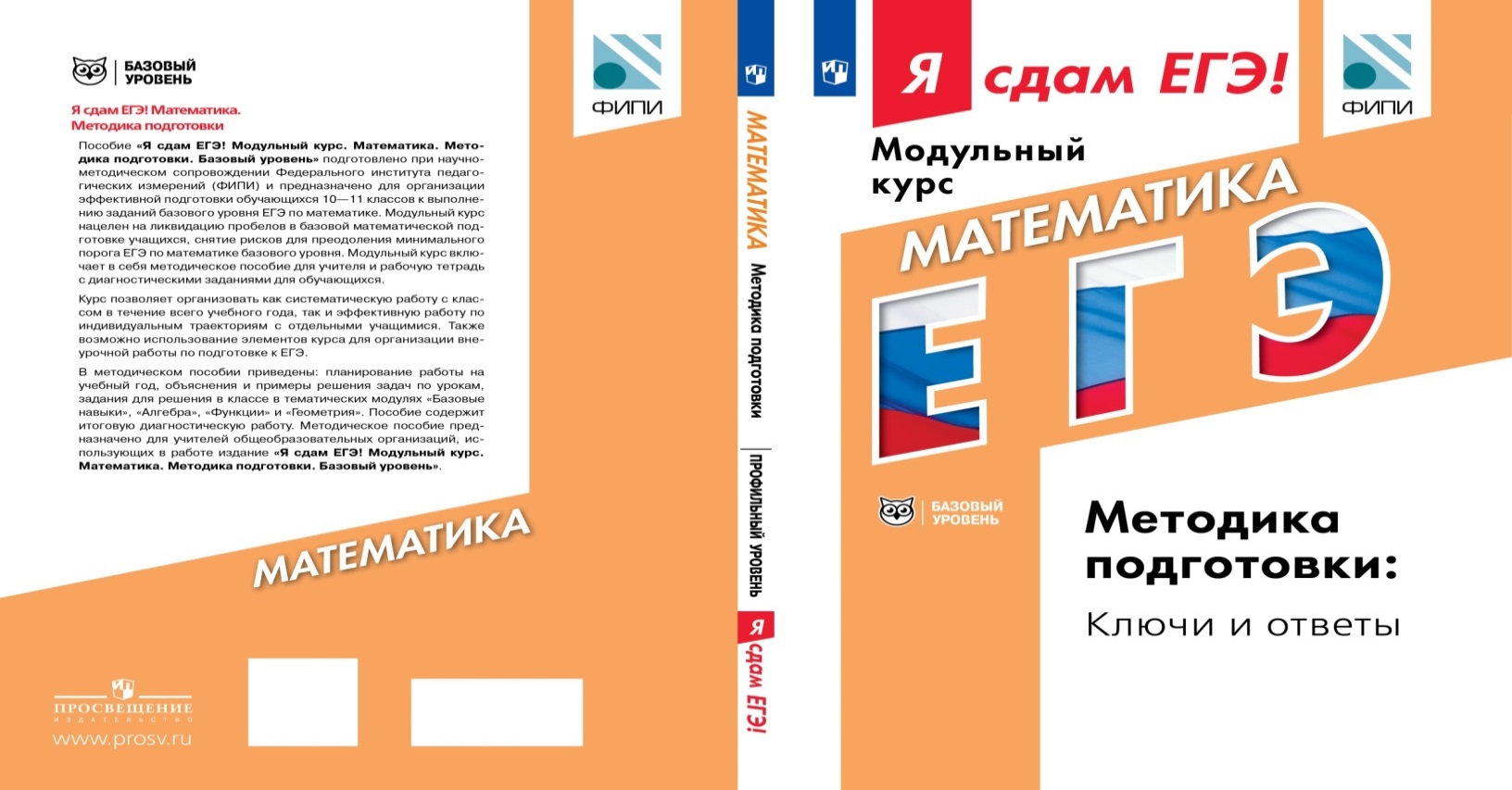 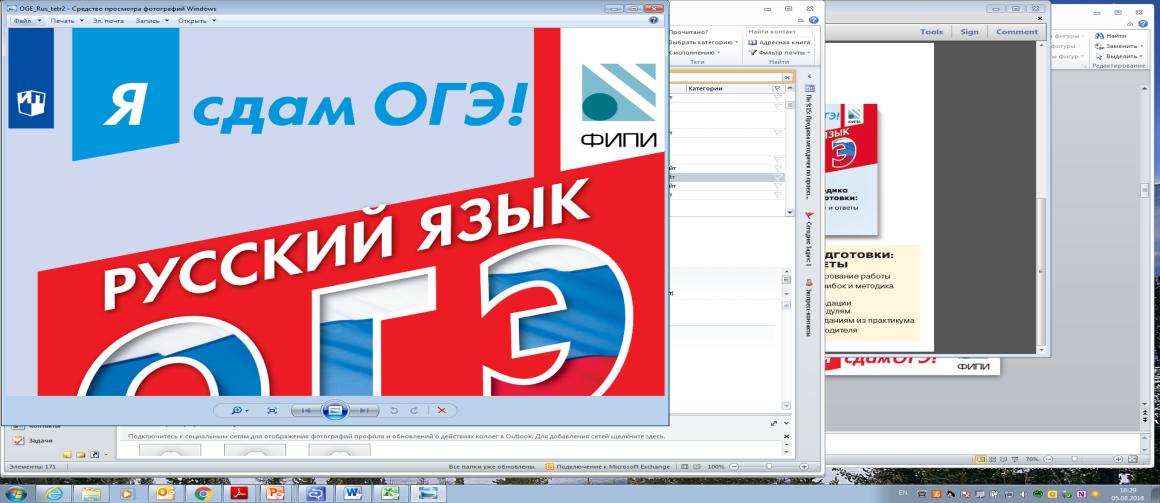 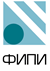 СОСТАВ СЕРИИ. ТИПЫ ПОСОБИЙ
КУРС САМОПОДГОТОВКИ. 
ТЕХНОЛОГИЯ РЕШЕНИЯ ЗАДАНИЙ

Самостоятельная подготовка к ОГЭ и ЕГЭ
Разбор решений и задач любой сложности по всем блокам тем, актуальных в 2018 году
Ключи и ответы к заданиям
Основные этапы работы, необходимые для  успешного решения конкретного задания экзамена
Учет типичных ошибок и результатов  ЕГЭ и ОГЭ прошлых лет
Описание методики «мягкого» контроля и самоконтроля, планирования времени
Критерии оценивания экзаменационной работы
Формирование индивидуальной стратегии выполнения работы и подготовки к ней
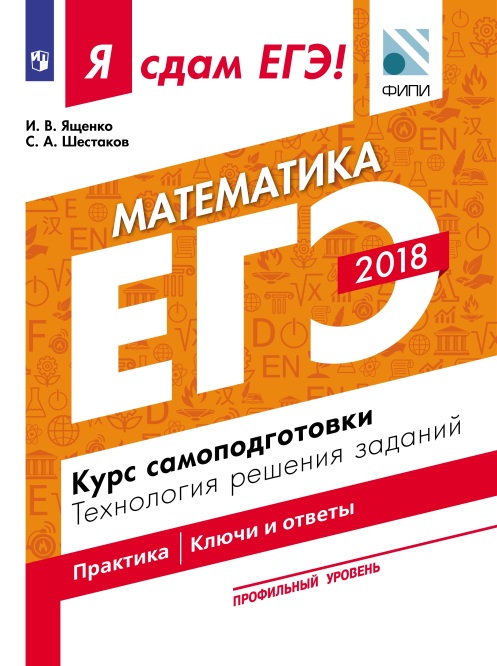 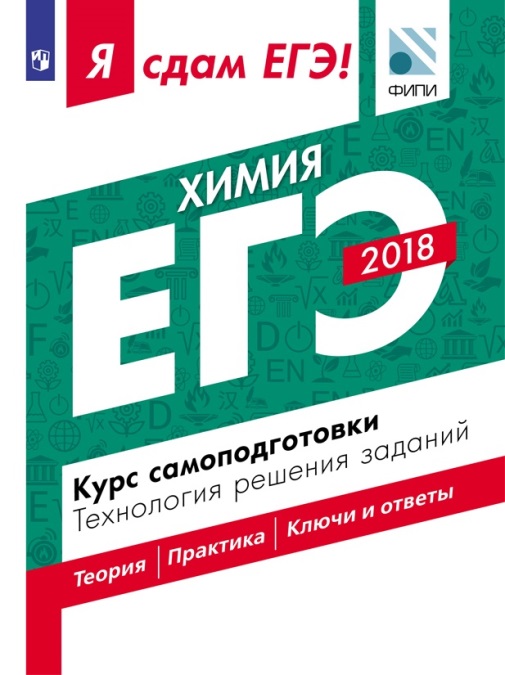 6
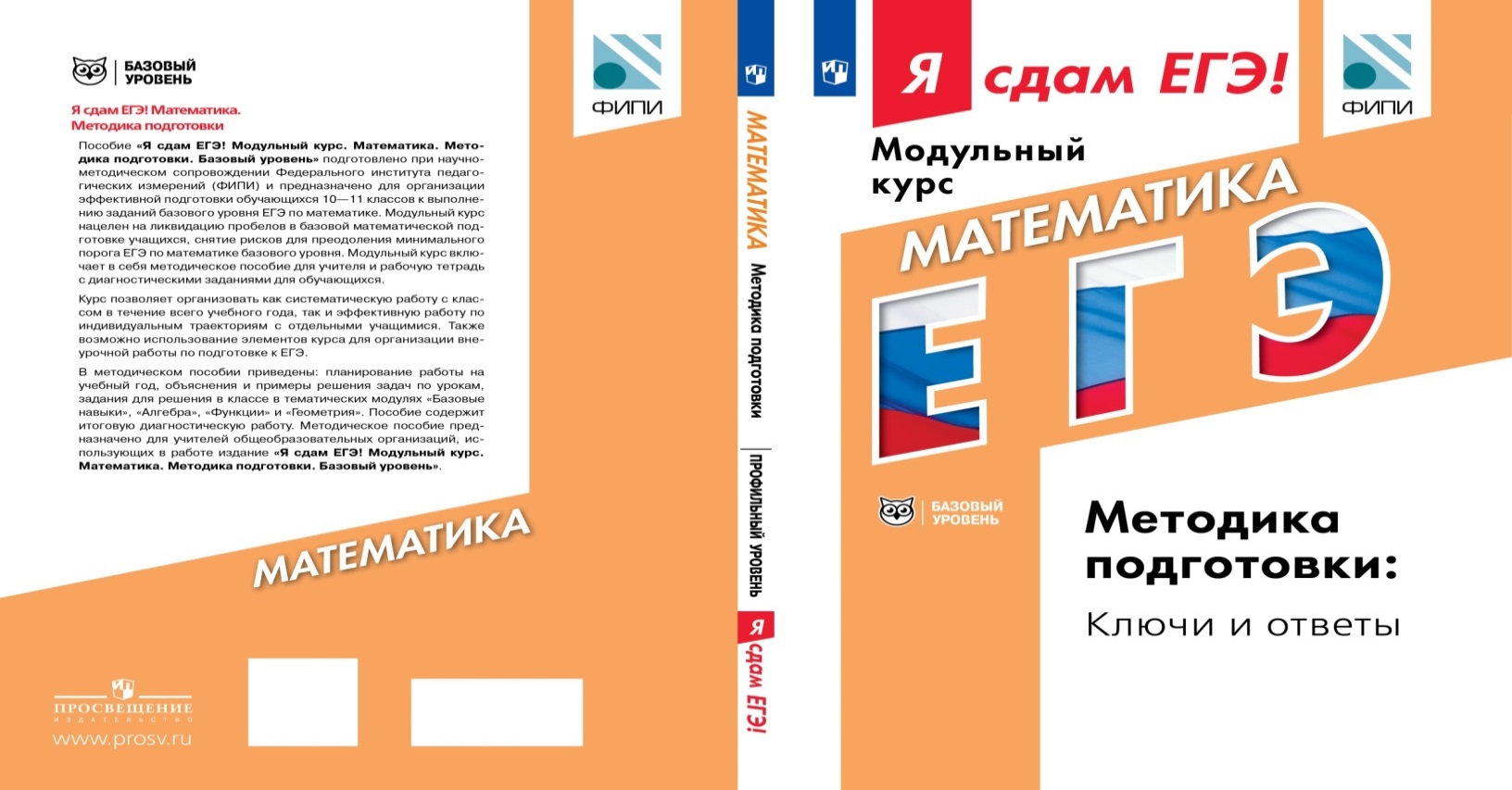 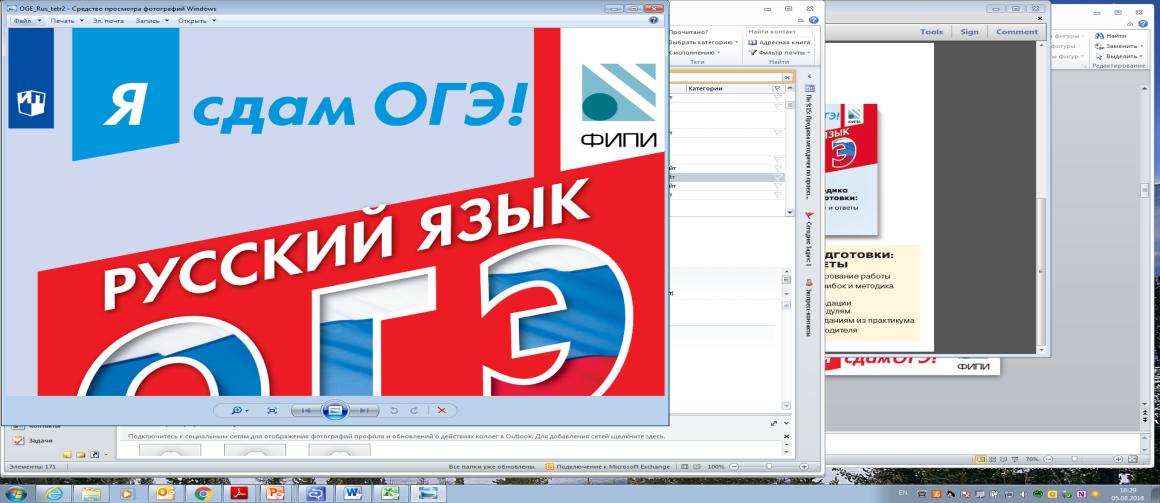 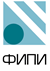 СОСТАВ СЕРИИ. ТИПЫ ПОСОБИЙ
КАК ПОДГОТОВИТЬСЯ К СДАЧЕ ЕГЭ
ПО ВСЕМ ПРЕДМЕТАМ
Уникальная методическая разработка от авторов ЕГЭ — сотрудников ФИПИ и АО «Издательство «Просвещение».
Содержит в себе ряд простых, понятных каждому пользователю, но очень эффективных советов и рекомендаций по подготовке к сдаче ЕГЭ. 
Позволит школьнику выстроить свою самостоятельную работу по подготовке к ЕГЭ, выбрать свою собственную стратегию подготовки к работе и к её выполнению .
Пособие адресовано родителям и учащимся 9-11 классов.
Поможет школьнику эффективно и успешно подготовиться к ЕГЭ и получить нужный балл, даже если до экзамена осталось совсем мало времени!
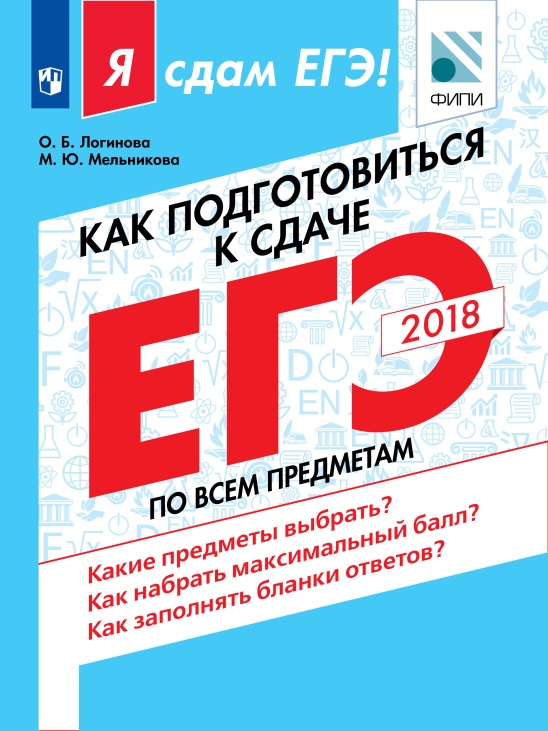 7
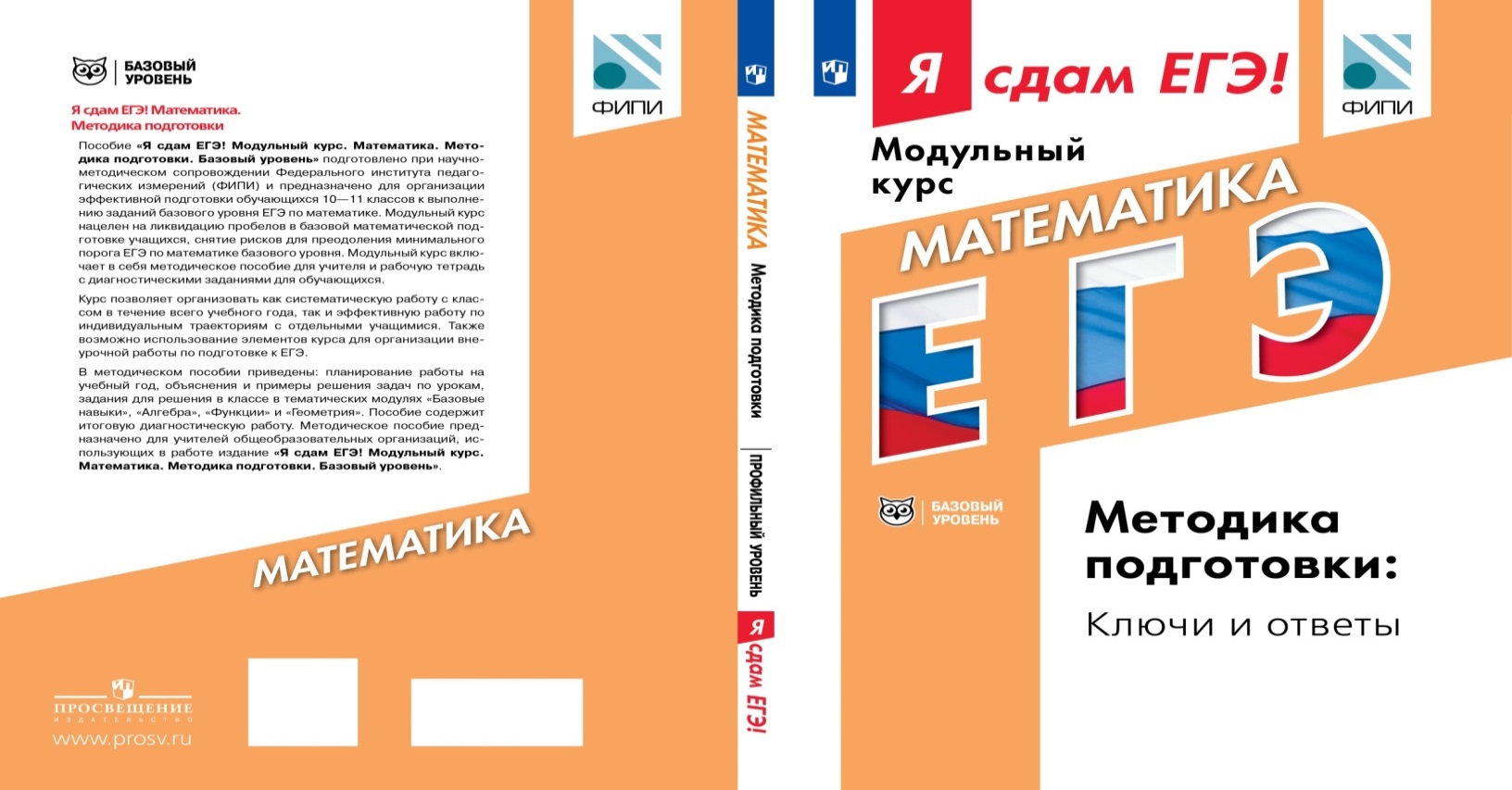 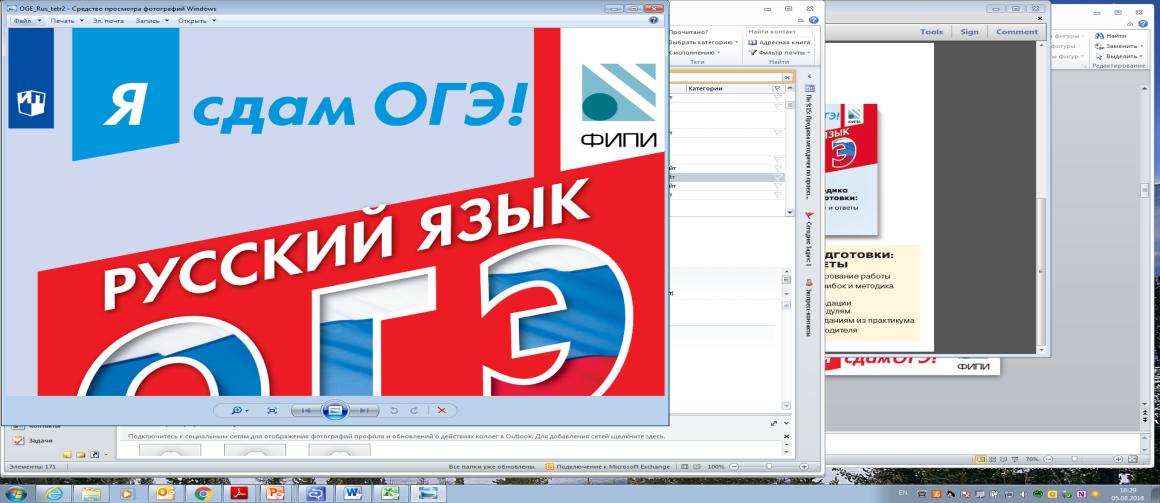 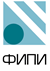 ГДЕ КУПИТЬ:
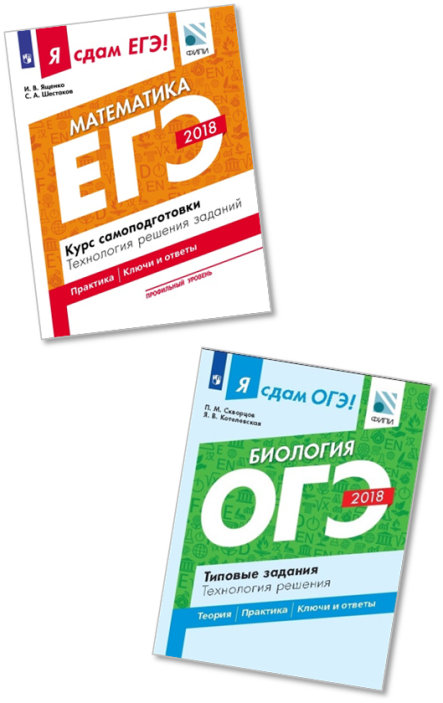 Для образовательных организаций:

Региональное представительство «Урал» АО издательство «Просвещение»: Olegostaeva@prosv.ru тел. 8 - 919-399-44-27
Для родителей и родительских комитетов:
официальный интернет-магазин издательства «Просвещение» - 
https://shop.prosv.ru/
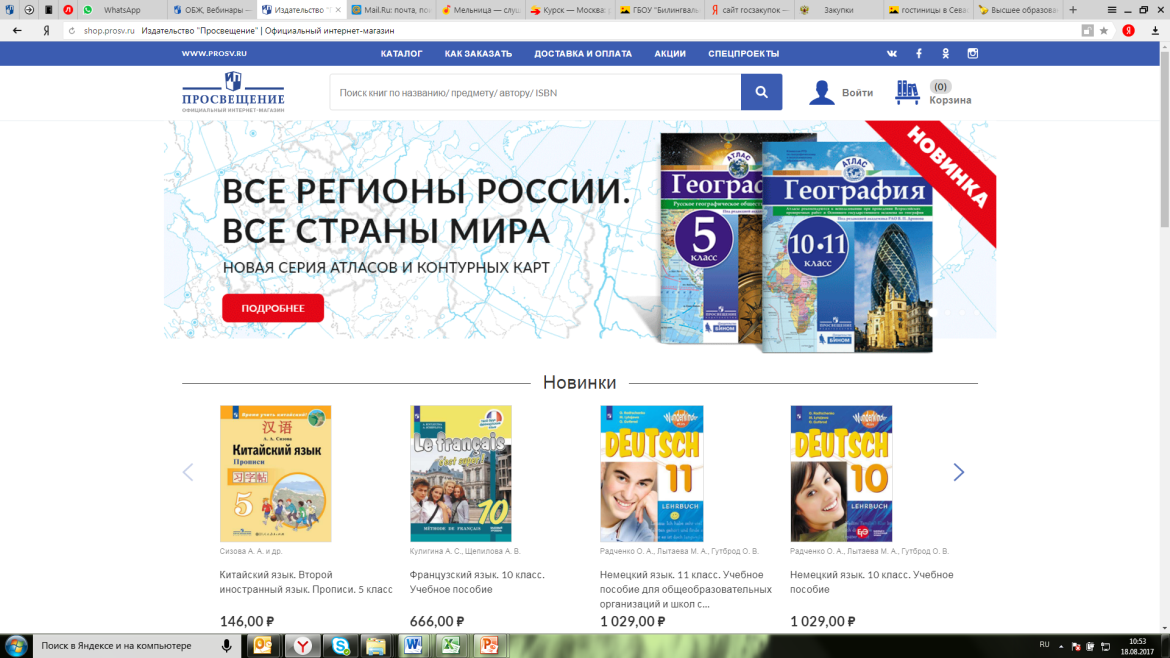 8
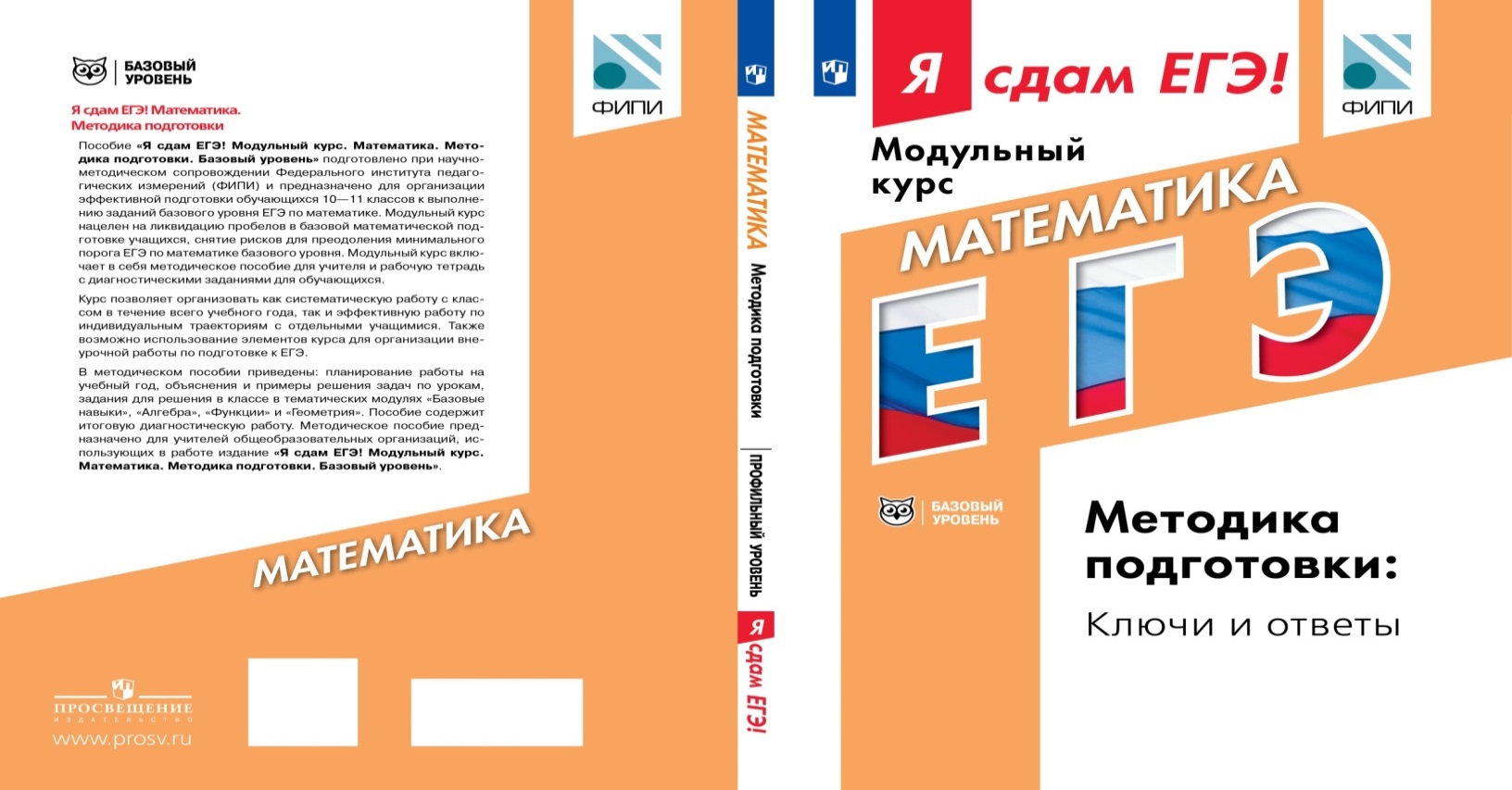 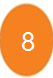 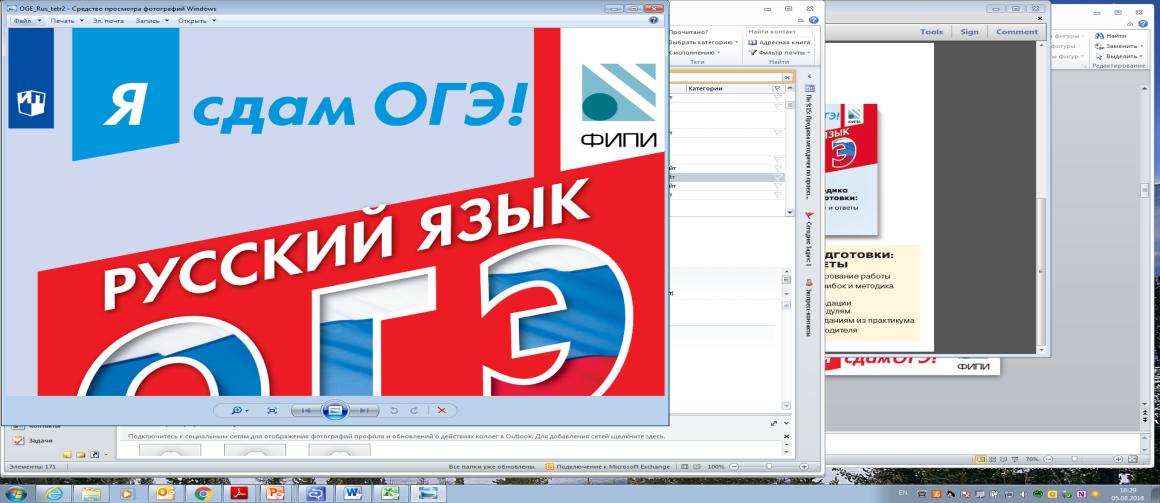